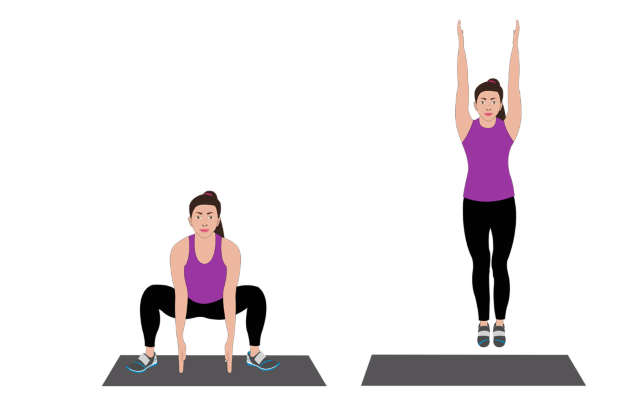 JACK IN THE BOXES
4 SETS OF 10
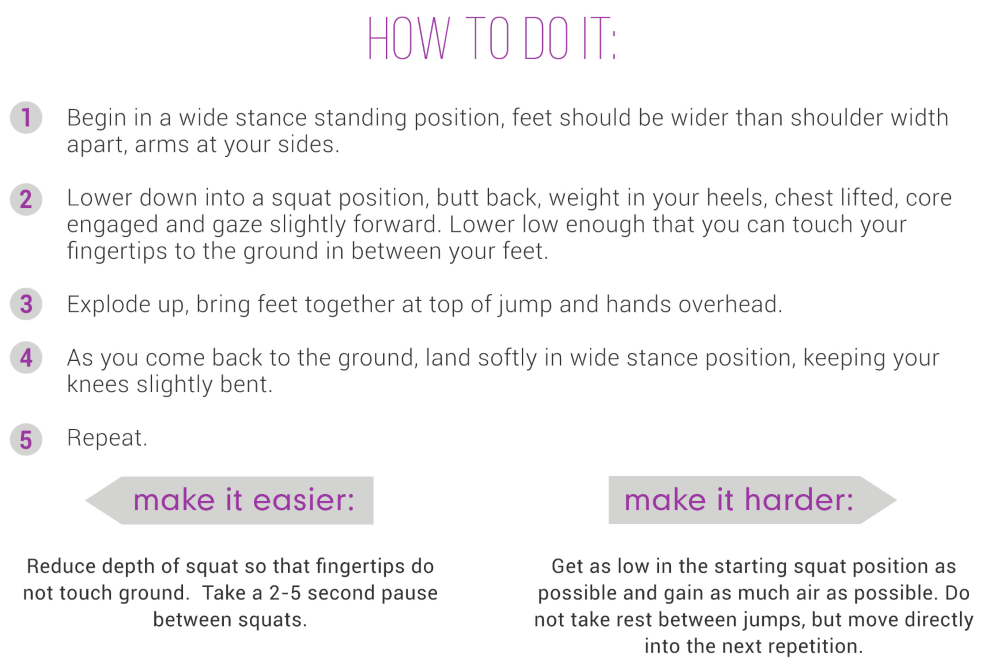 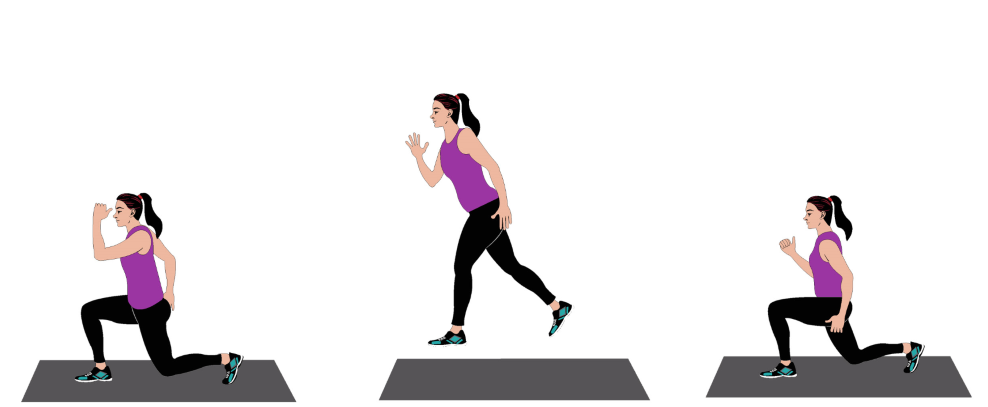 SPLIT JUMPS
4 SETS OF 10
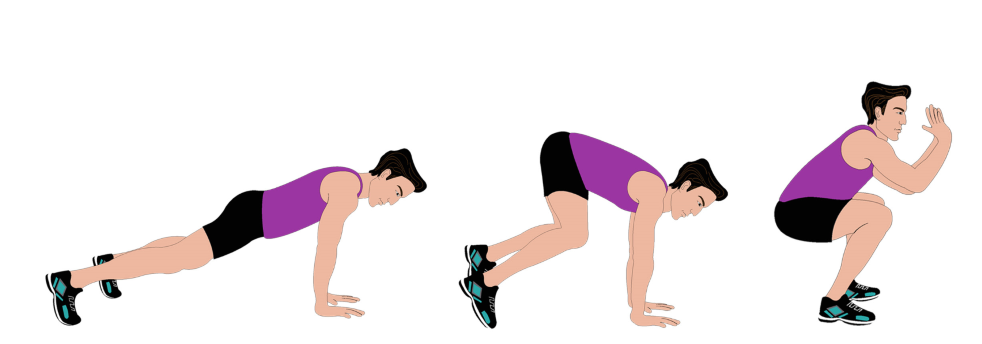 POP JACKS4 SETS OF 10
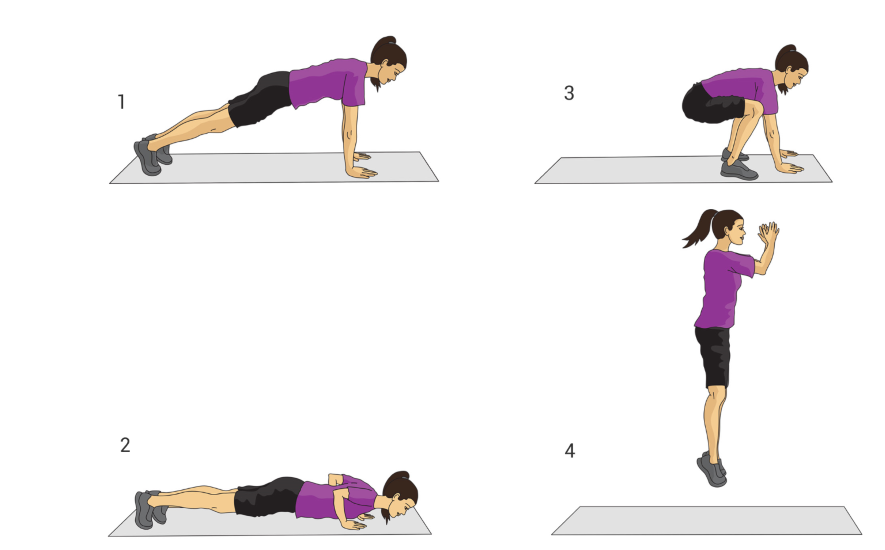 EXPLOSIVE BURPEES
4 SETS OF 10
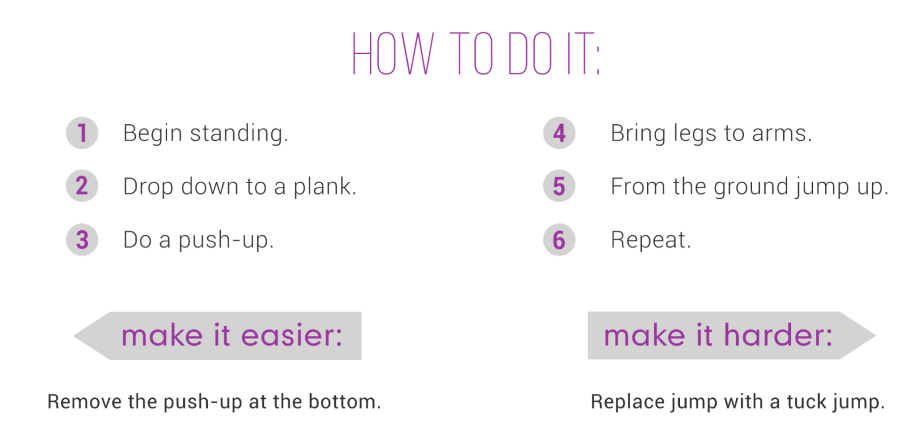 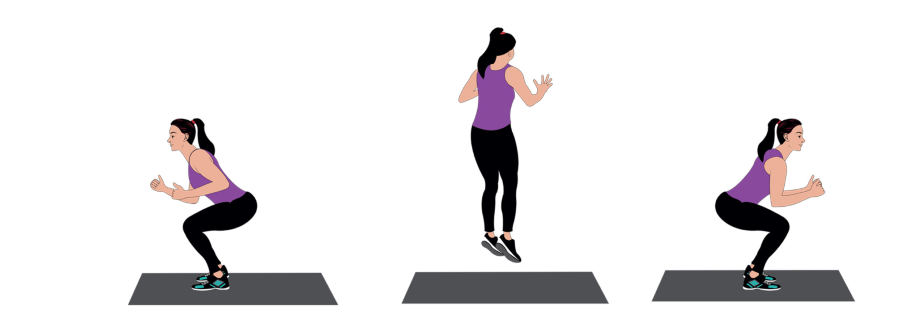 180 SPIDERMAN JUMPS
4 SETS OF 10
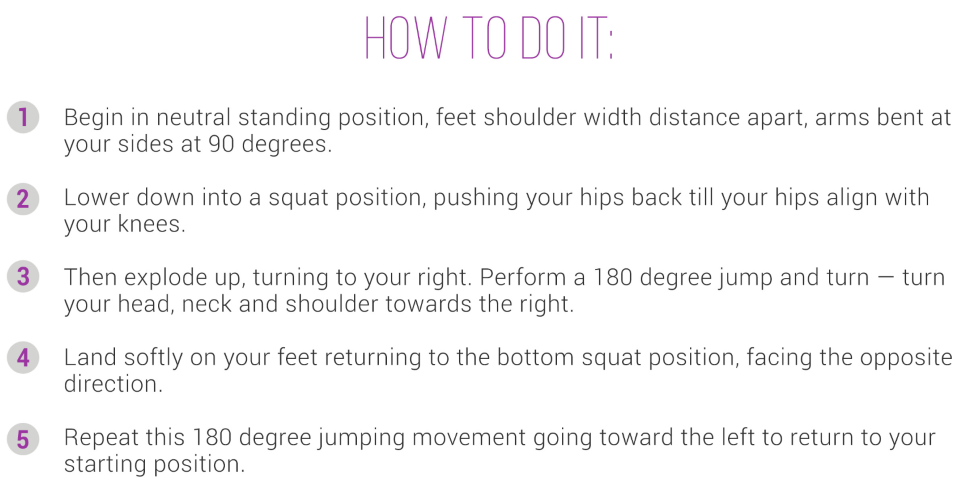 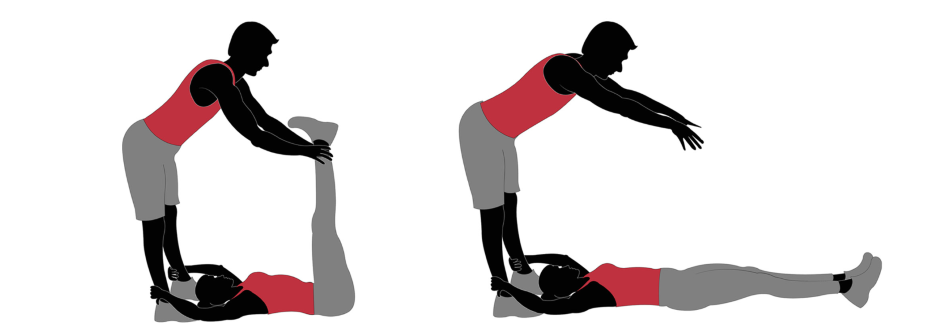 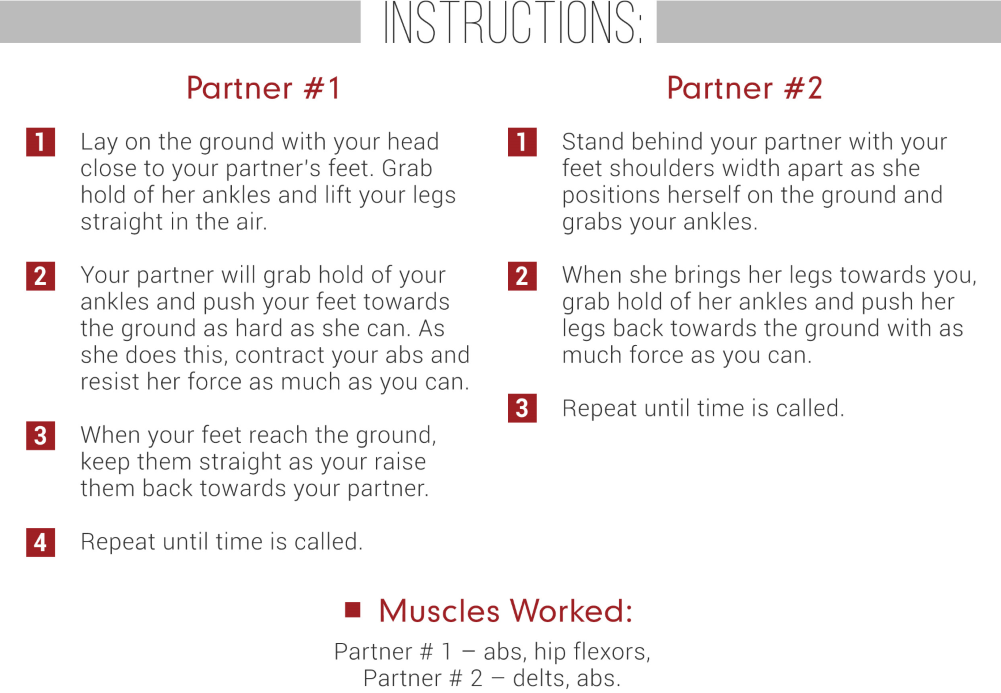 4 SETS OF 10
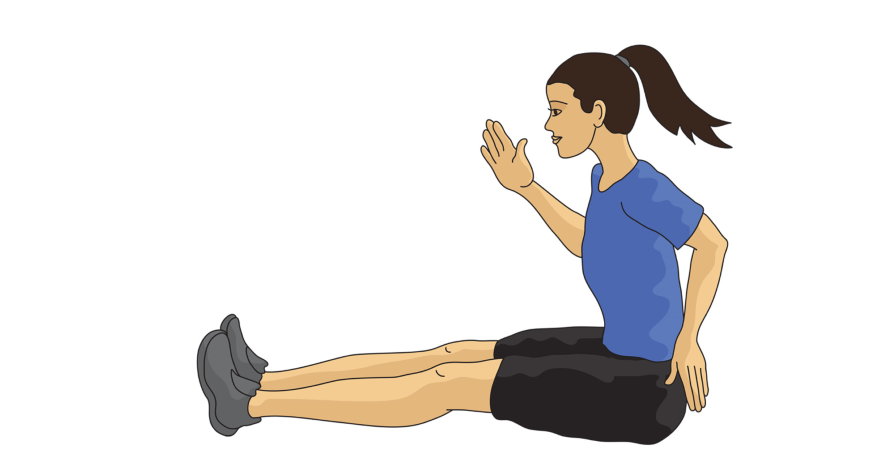 SEATED ARM SWINGS
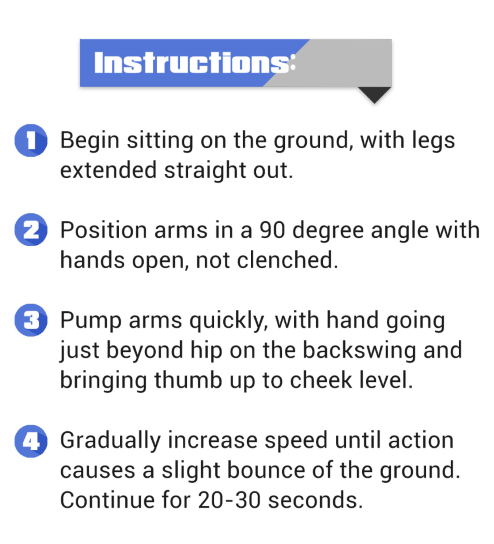 4 SETS OF 10